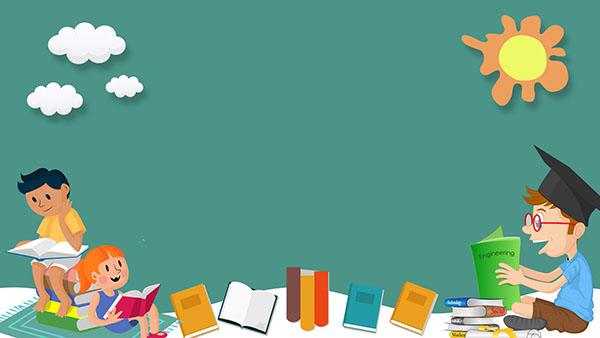 Ôn tập phép cộng phép trừ trong phạm vi 10
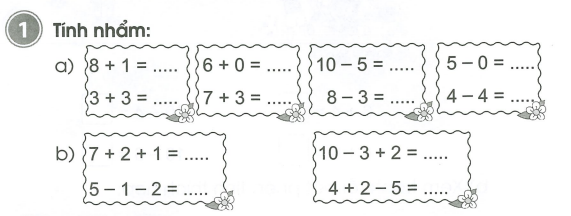 5
6
9
5
0
6
5
10
9
10
2
1
4
8
5
2
4
7
+
+
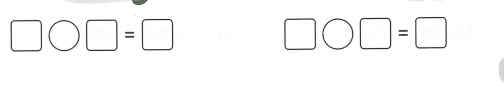 7
-
4
3
-
4
7
3
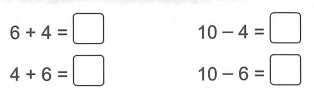 10
6
4
10
7
3
10
3
7
10
10
3
7
10
7
3
7
-
2
5
5
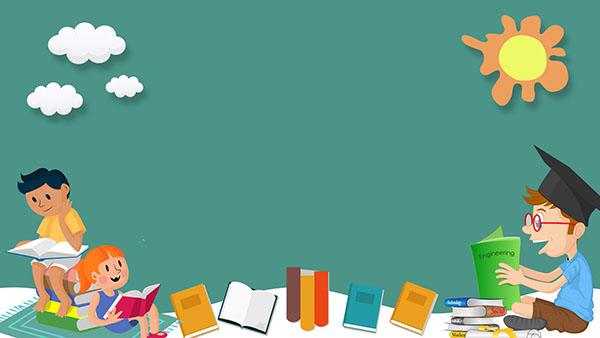 Củng cố bài học